Wednesday 20th November 2024
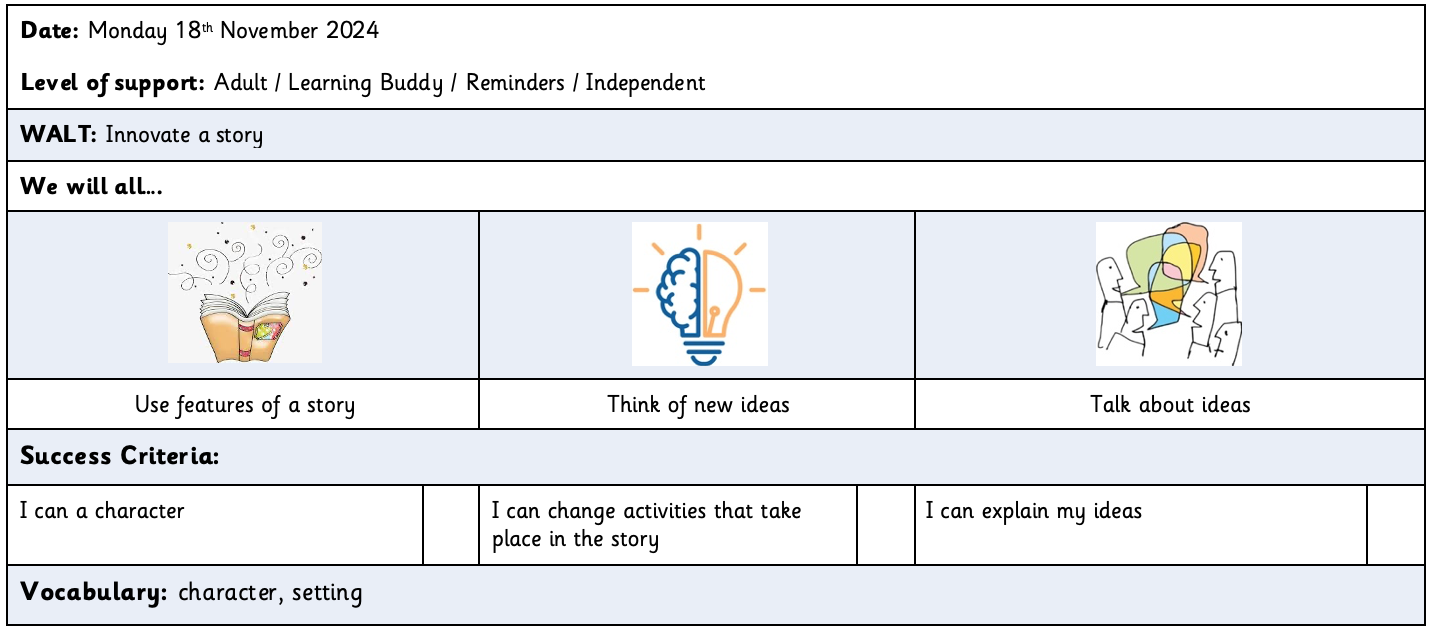 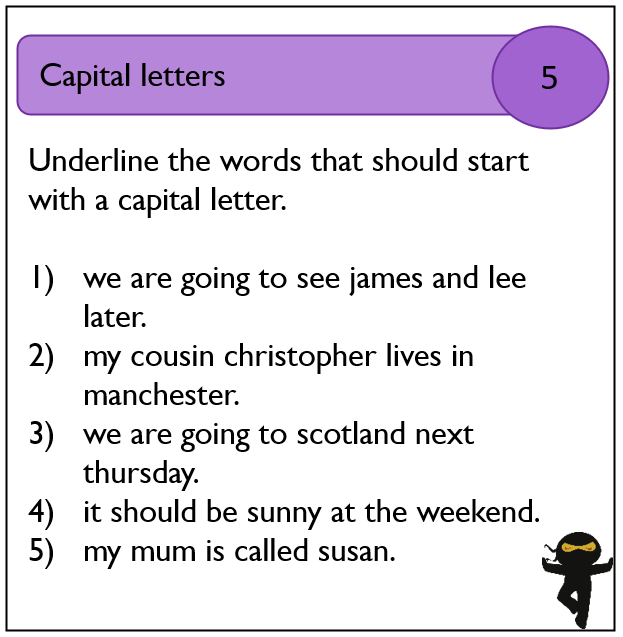 What did we do in yesterday’s lesson?
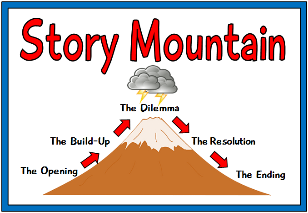 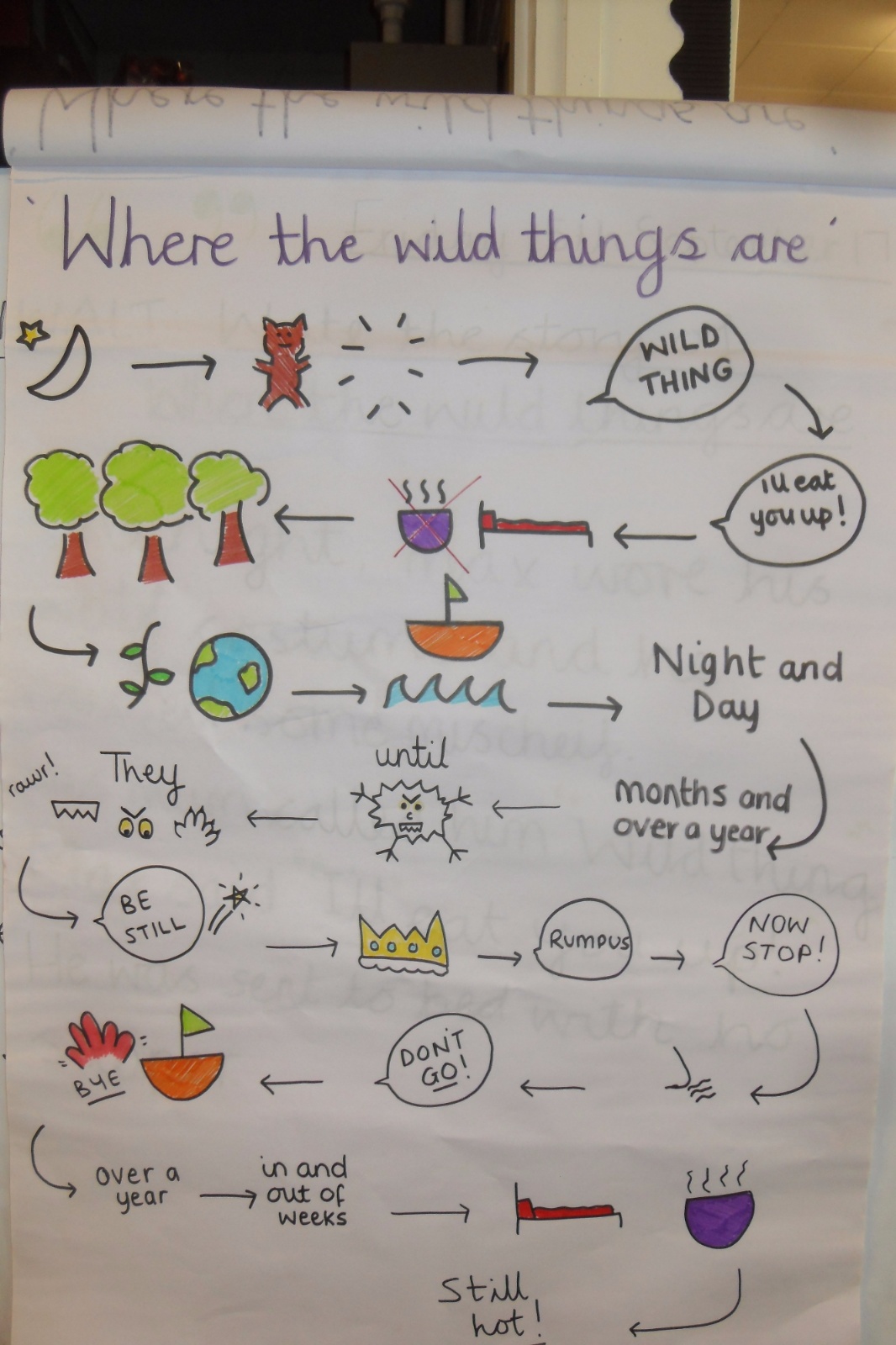 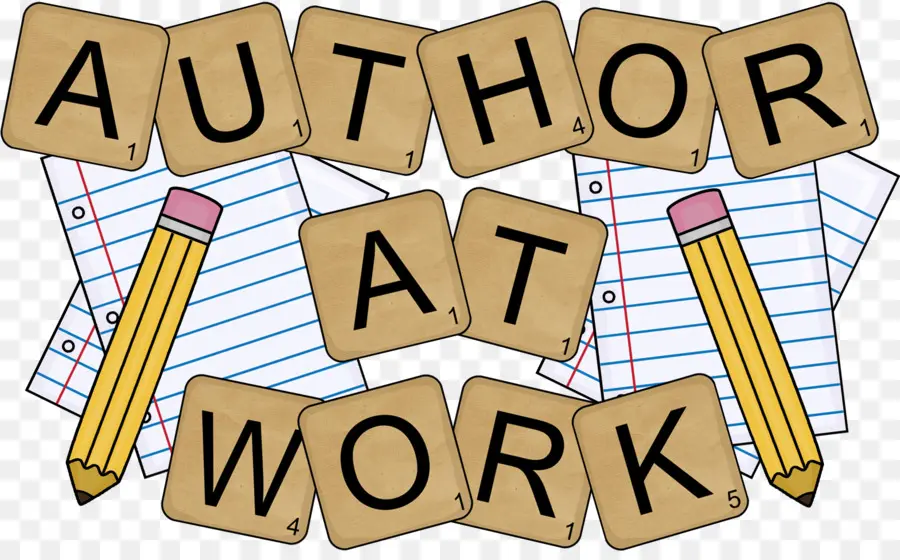 Our next step…
Now we need to innovate the story to make it our own. 

What could we change in the story?
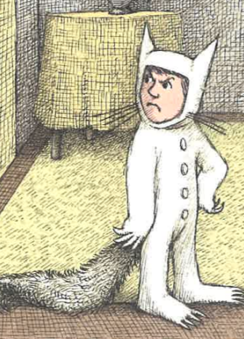 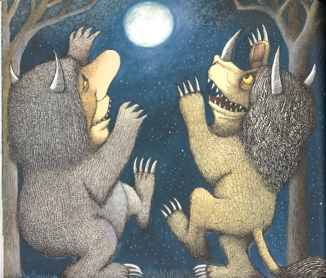 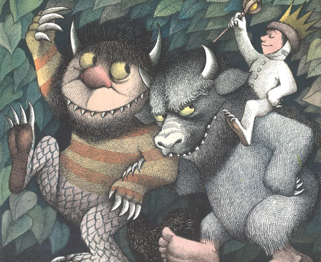 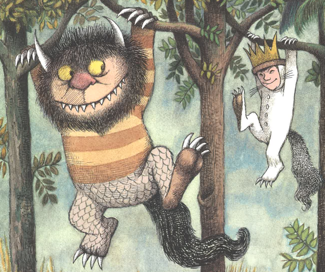 What kind of suit could Max wear instead?
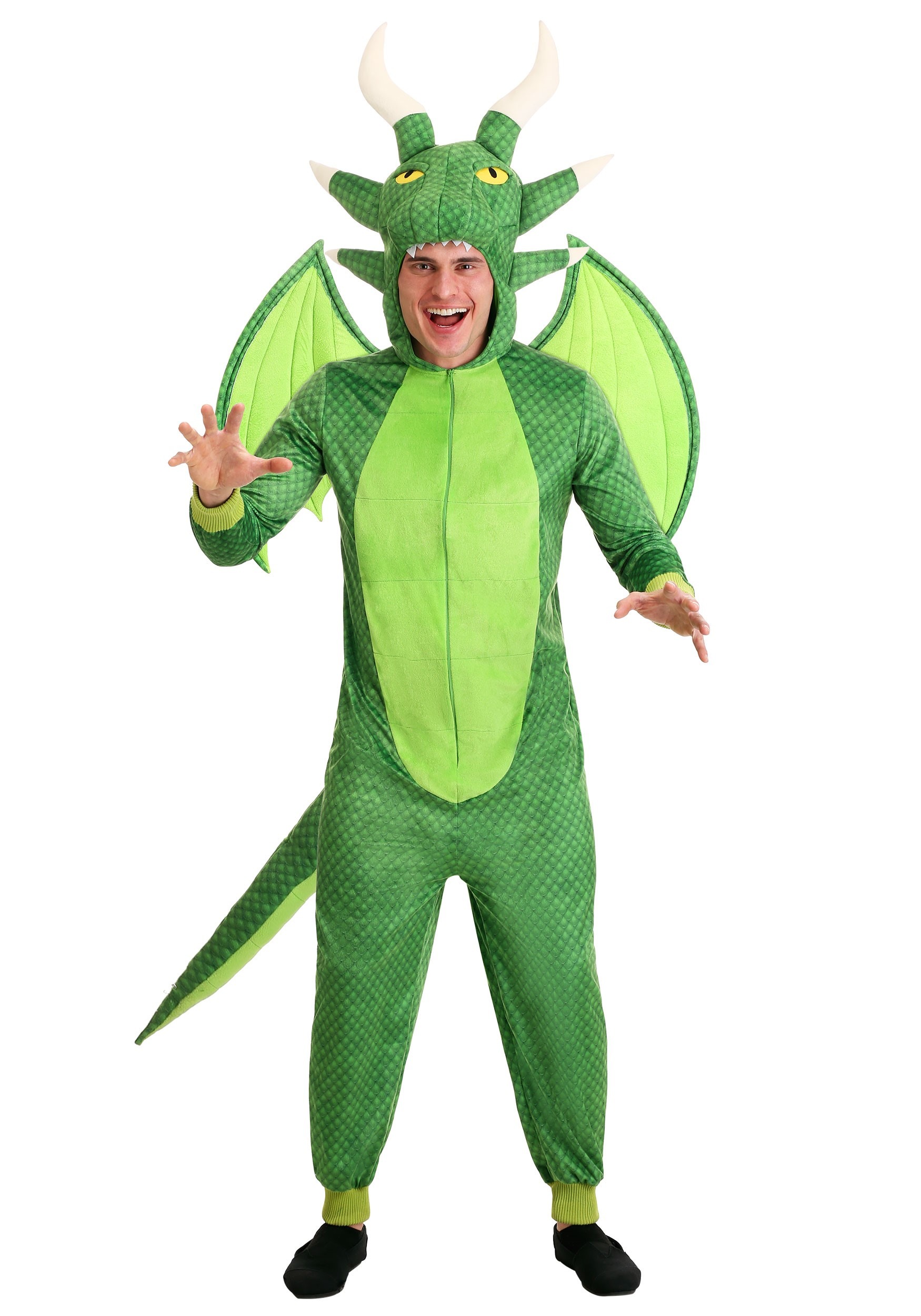 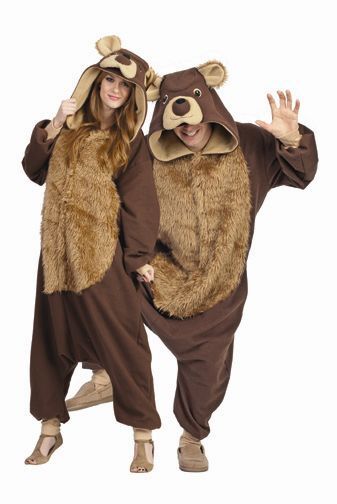 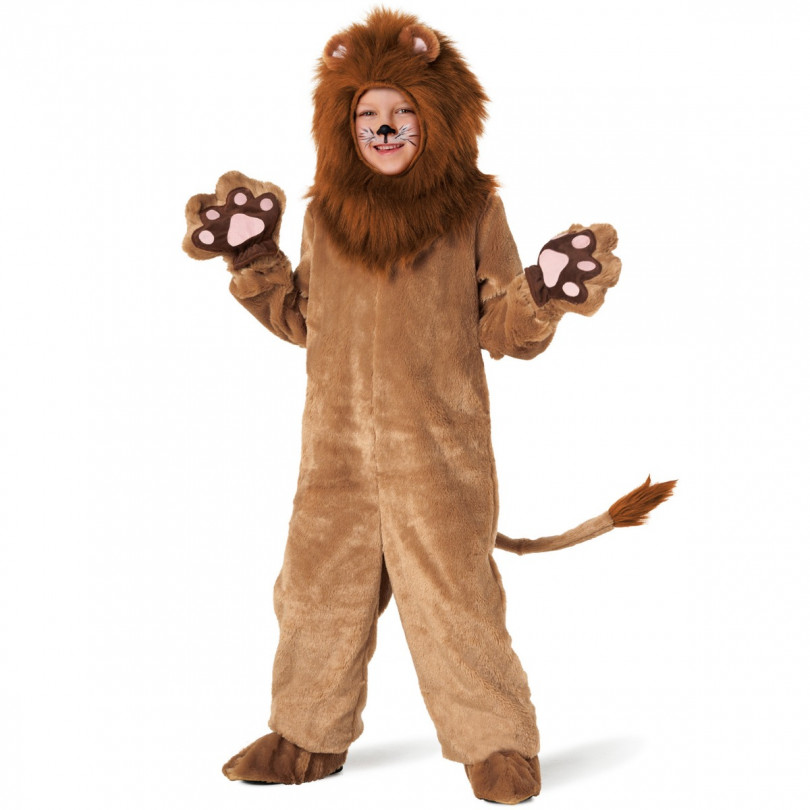 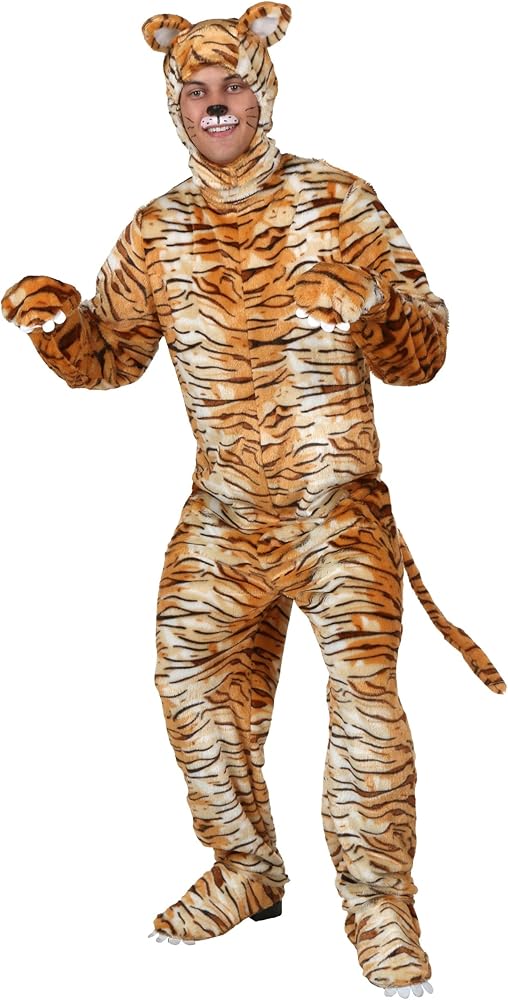 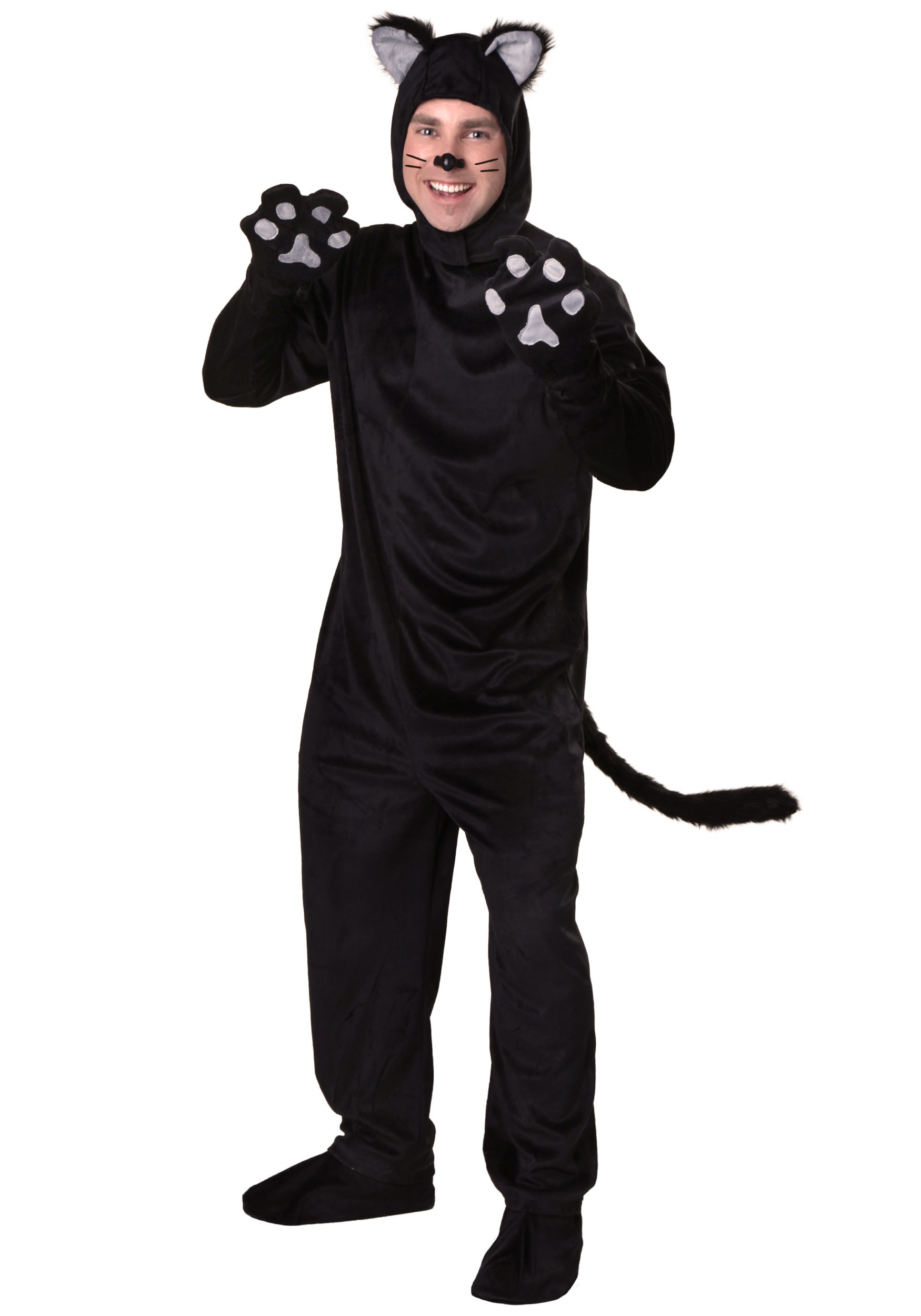 What new wild rumpus could your character have with the Wild Things?
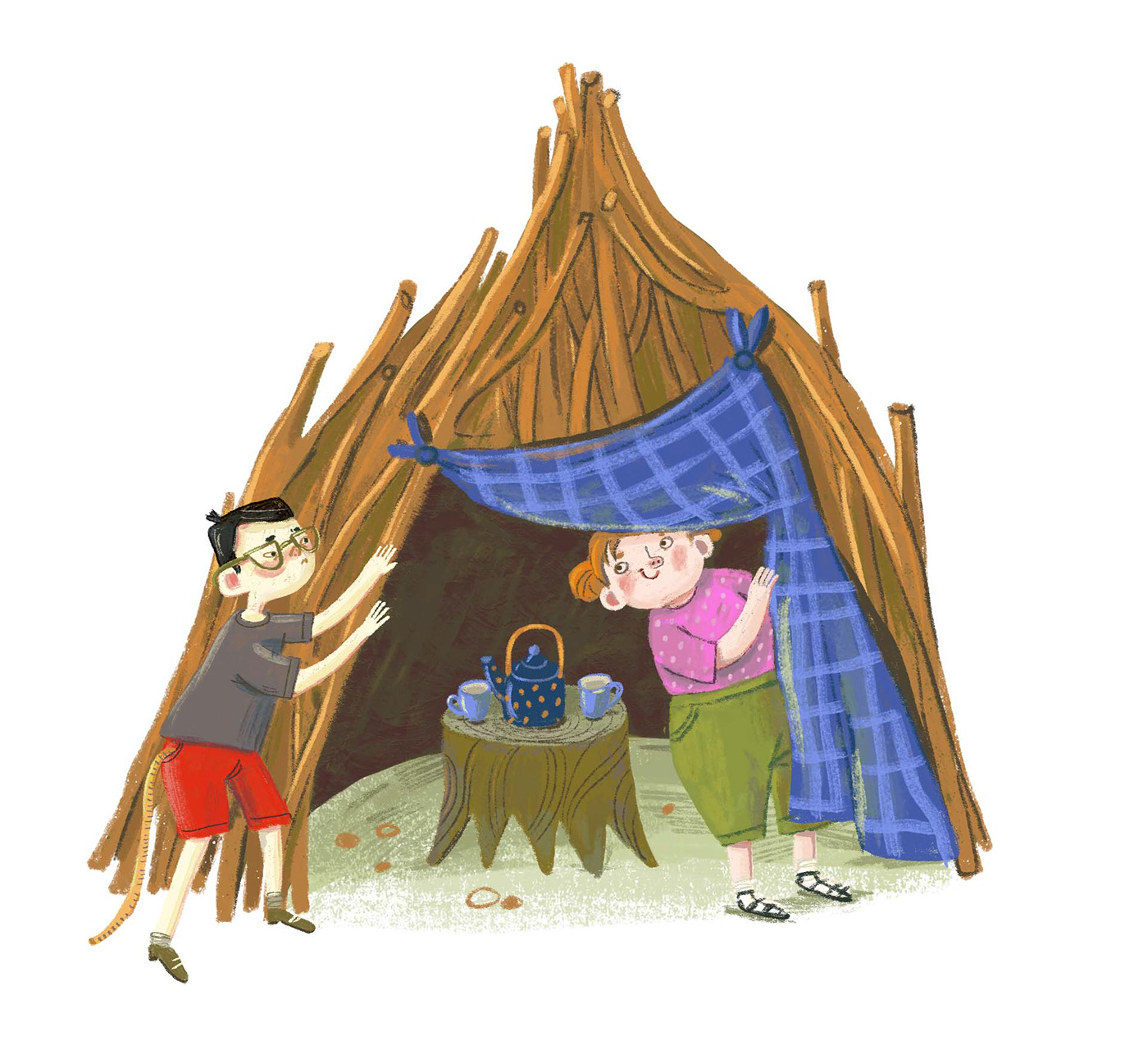 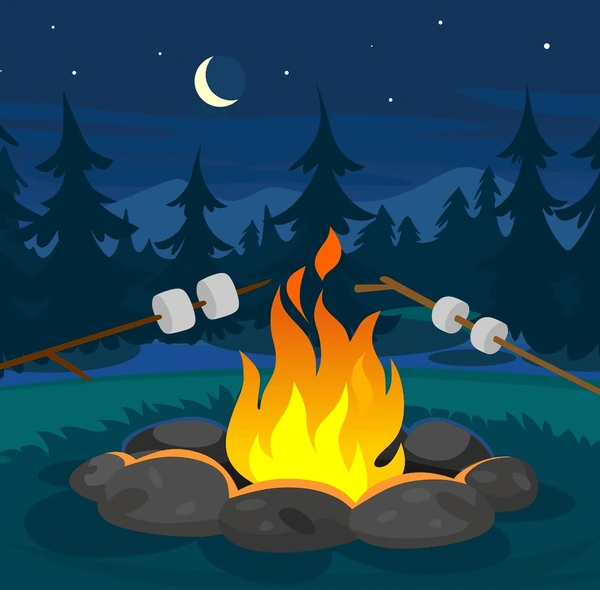 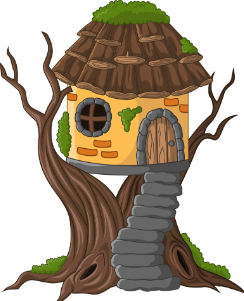 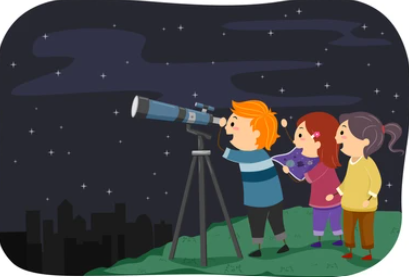 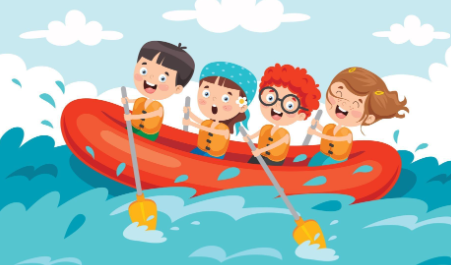 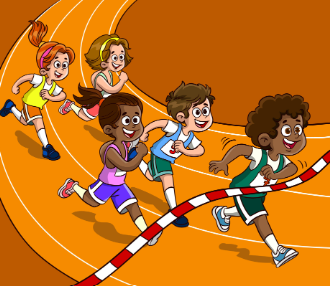 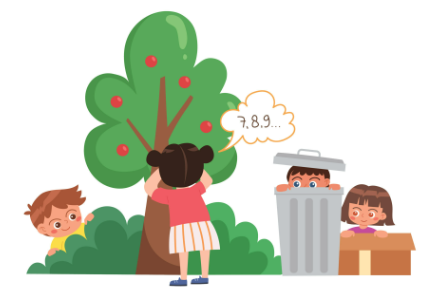 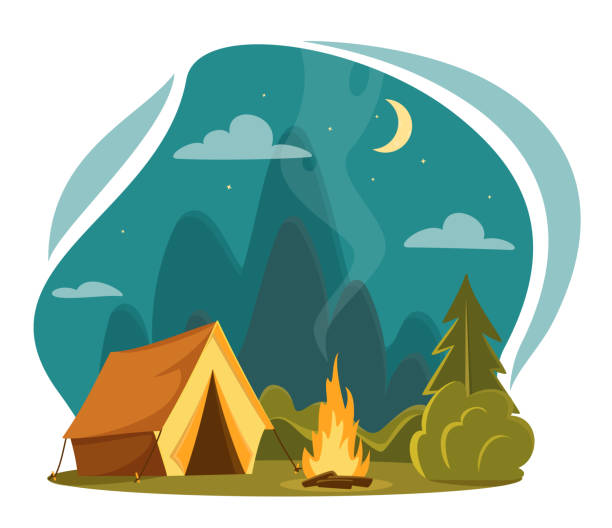